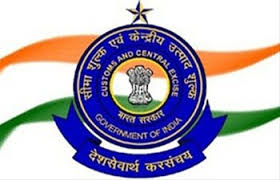 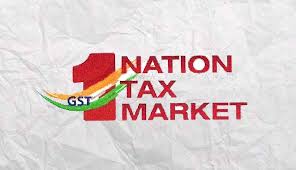 निर्यातक ध्यान दें
केन्द्रीय माल एवं सेवाकर दक्षिणनिर्यात धन वापसी पखवाड़ाआयोजित कर रहा है I ( मार्च 15  से 29, 2018)                         कृपया सभी अनिर्णीत आईजीएसटी / आईटीसी निर्यात धनवापसी दावों को ख़त्म करने के लिए आयोजित विशेष मुहिम में धन वापसी दावों की जल्दी निपटान के लिए  केन्द्रीय माल एवं सेवाकर, दिल्ली – दक्षिण के अंतर्गत अपने क्षेत्राधिकार के मंडल कार्यालय को संपर्क करें I. http://www.cgstdelhisouth.gov.in/                                              @Service_Tax_D1
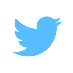